Turizm ve Çevre
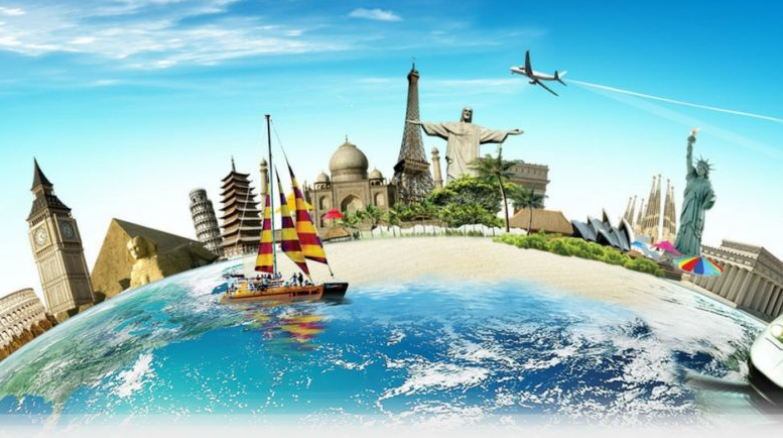 Turizm ve Çevre
TAŞIMA KAPASİTESİNİN BELİRLENMESİ
Taşıma kapasitesi; toprak yapısı, bitki kompozisyonu, iklim vb, birçok faktörden etkilenir.
Taşıma kapasitesi analizleri, pazar analizleri için gerekli bilgileri kapsarken, pazar projeksiyonları ve hedef pazarlar ile ilgili gereklilik olan düzenlemelerin de yapılmasına yardımcı olacaktır. Kısacası, bir turistik istasyon ya da bölgenin taşıma kapasitesi belirlenmeden, pazar projeksiyonları ve hedef pazar analizleri yapmanın kabul edilebilir geçerli bir yanı yoktur. Çünkü uzun dönemde, turistik alan ya da merkezlere yönelik hedef pazarlarda gerçekleştirilecek analizler, turist sayısını arttırmaya yönelik promosyon faaliyetleri ve benzeri araştırmalar yapılmadığı takdirde; araştırma konusu olan bölgedeki aşırı turizm trafiği bölgeye zarar verebilmektedir.
Turizm ve Çevre
1)Yerel Sosyo-Ekonomik Ve Fiziksel Çevre: Bu çevre doğal ya da insan eliyle gerçekleştirilmiş fiziksel Çevreye zarar vermeden; sosyokültürel ve ekonomik sorunlar yaratmadan, gelişme ile korumanın en iyi şekilde sağlandığı çevredir. Doyum seviyesinin aşılması, fiziksel ve sosyoekonomik çevrede kalıcı tahribatlara ve kültürel sorunlara yol açar.
2)Turizm İmajlı Ve Turistik Ürün: Turistik ürünün imajını, ziyaretçilerin arzuladıkları türden çevresel ve kültürel tecrübelerin kapasitesi ve ziyaretçi sayısını belirler. Eğer turizm gelişme alanları doyuma ulaşırsa, ziyaretçilerin gelme sebebi olan bu çekim unsurlarının çoğu bozulmalara maruz kalabilir ya da destinasyonun kalitesi ve önemi düşebilir.
Turizm ve Çevre
TAŞIMA KAPASİTESİ KRİTERLERİ VE BELİRLEME ZORLUKLARI
Bölgesel planlama ve taşıma kapasitesi konusunda en fazla tartışılan sorunların başında taşıma kapasitesinin ne şekilde ölçüleceği gelmektedir. Taşıma kapasitesi, bir öngörü olayıdır ve öngörülmesi de oldukça güçtür. Bu güçlükler şu noktalardan kaynaklanmaktadır.

a)Taşıma kapasitesi hakkında genel kabul görmüş bir tanım yoktur. Turist akışında “tolerans düzeyi”nin ne olduğu konusunda bir kanı oluşturmamıştır.
b)Taşıma kapasitesinin ölçümü için birçok değişken norm mevcuttur. Sürdürülebilir turizm gelişimini etkileyen tüm etmenlerin test edilmesi ve turist kapasitesi, çevre kapasitesi gibi bağımsız unsurların ölçümü gerekmektedir.
c)Taşıma kapasitesi dinamik bir kavramdır. Sabit bir durumu ele almaktadır. Değişimin hızı ile ilgili olabilmektedir.
d)Taşıma kapasitesinin ölçümü gerçekte sayısal olmayan bir ölçüm alanıdır. Sayısal ölçümlerde ise, sayısal veri eksikliğinden doğan problemler yaşanmaktadır.
Turizm ve Çevre
TAŞIMA KAPASİTESİ KRİTERLERİ VE BELİRLEME ZORLUKLARI
e)Eskilerin öngörümü başlı başına zor bir konudur. Bir etki Ancak bozulmaya yol açtığında görünür olmaktadır. Bunun yanında bozulma eşiği değişkendir.

f)Yönetim, çevresel etkilerin boyutunu ve ölçüm metodunu değiştirebilir. Bu nedenle, bir bölge için uygulanacak etki değerlendirmesi, turistik gelişmeden önce, gelişme aşamasında ve gelişme sonrasında ayrı ayrı yapılmalıdır.

g)Bazı uzmanlara göre, taşıma kapasitesi kavramı, analizlerde veya yönetim pratiğinde uygulanabilir değildir. Teorik olarak eksiktir, yürütülmesi açısından gerçekçi değildir ve ölçümü olanaksızdır.

h)Etkilerini önceden belirleme zorluğu vardır. Etki yalnızca ortaya çıktığında bilinir fakat ortaya çıkışı çok farklı olabilir.
Turizm ve Çevre
Optimum taşıma kapasitesinin belirlenmesinde fiziksel, ekonomik, sosyokültürel ve altyapı kriterleri yer alır.
Fiziksel Kriterler:
-Kabul edilebilir seviyede görsel etki ve kalabalık,
-Ekolojik sistemlerin bozulma oluşmadan korunduğu nokta,
-Kabul edilebilir seviyede hava, su ve gürültü kirliliği.
-Destinasyon çevresinin genel temizliği,
-Turist çekim olanakları dahil destinasyon çevresinin kalabalık olmaması,
-Kalite ve mimari dizayn dahil peyzaj ve şehir alanlarının çekiciliği,
-Ekolojik sistemlerin ve doğal çekicilik unsurları olan flora ve faunanın korunması.
Turizm ve Çevre
Ekonomik Kriterler:
-Genel ekonomik faydaları optimum düzeye getirecek turizm seviyesine ulaşma,
-Yerel halka uygun, turistik istihdam seviyesi.
-Tatilin maliyeti ve parasal değeri.
Turizm ve Çevre
Sosyo kültürel Kriterler:
-Halkın sosyokültürel yaşam şekline ve faaliyetlerine zarar vermeyen turizm gelişme boyutu,
-Halkın kültürel anıtlarına, el sanatlarına, inanç sistemlerine, örf ve adetlerine zarar vermeyecek turizm gelişmesini sağlanması.
-Doğal toplum ve kültürünün kendine özgü yapısı,
-Yerel sanatlar, el sanatları, yemek ve kültürel performans kalitesi, 
-Maliklerin arkadaşlıkları.
Turizm ve Çevre
Alt Yapı Kriterleri:
-Uygun ulaştırma tesis ve hizmetlerin elverişliliği, kabul edilebilir standartları,
-Uygun su, elektrik enerjisi, kanalizasyon, arıtma sistemleri ve telekomünikasyon hizmetlerinin elverişliliği,
-Uygun kamu sağlığı ve güvenliği gibi diğer kamu tesislerinin ve hizmetlerinin elverişliliğidir.
-Ulaştırma tesis ve hizmetlerinin 
-Yararlanılan hizmetlerin kabul edilebilir standartları,
Turizm ve Çevre
Yukarıda ayrıntılı olarak belirtildiği gibi, taşıma kapasitesinin belirlenmesinde çeşitli kıstaslar vardır ve hesaplanması oldukça zordur. Örneğin sosyokültürel kıstaslar gibi göreceli kavramlara dayalı taşıma kapasitesinin belirlenmesi oldukça zordur ve bazen de imkânsızdır. Taşıma kapasitesinin üst sınırı kişiden kişiye, toplumdan topluma da değişiklik gösterebilmektedir. Örneğin Bazı aileler etraflarındaki aşırı kalabalıktan hoşlanmadıkları için daha sakin yerlerde denize girmeyi ve güneşlenmeyi tercih edebilirler.
Turizm ve Çevre
Taşıma kapasitesi ile ilgili çeşitli çözüm önerileri şunlardır:
-Kişilere çevresel etki için çevre eğitimi verilmeli ve bilinç geliştirmelidir.
-Yerel ya da ulusal yönetim politikası kanunlarla, izinlerle ,lisanslarla desteklenerek tahrip kabul edilebilir sınırlara çekilmelidir.
-Ziyaretçi davranışını geliştirmek için ekonomik ödüller verilmelidir. 
-En iyi turist tipini bulana kadar araştırma yapılmalıdır.
-Çevre sorunlarını önlemek için yeni teknolojiler yerine el yapımı araçlar kullanılmalı , koruma için araştırma ve yatırım yapılmalıdır.
Turizm ve Çevre
DÜNYADA MİLLİ PARKLARDA TAŞIMA KAPASİTESİYLE İLGİLİ OLARAK YAŞANAN SORUNLAR
Dünyada birçok milli park aşırı ziyaretçi kullanımı nedeniyle çevresel etkilere maruz kalmaktadır. Taşıma kapasitesiyle ilgili olarak yaşanılan Sorunlardan bazıları şunlardır:
-Amerika Birleşik Devletlerinde birçok milli park aşırı kullanımı yatırım yetersizliği nedeniyle çevresel kuşatma altındadır. Son zamanlarda ABD’nin 50 milli parkını; kaynak yönetimindeki çelişkili uygulamaları yüksek ziyaretçi sayıları çeşitli sorunlarla karşı karşıya getirmiştir.
-ABD Milli Park Hizmetleri; Yellowstone ve Grand Teton Milli Parkların kış aylarında kullanımlarına rehberlik etmesi için bir plan geliştirilmiştir. Çünkü bu bölgelere yönelik ziyaretçi sayıları son 20 yılda %500 artış göstermiştir. Bu artış, Grand Teton ve Yellowstone Milli Parkların sahip olduğu ekosistemi tehdit etmektedir.
-ABD Milli Park Sisteminin temel sorunlarından biri de, her bir parkın ziyaretçi taşıma kapasitesidir. Milli Park Sisteminin 367 ünitesinden en az yarısı, sezonluk ya da sürekli aşırı kalabalıktan olumsuz etkilenmektedir. Aşırı sayıdaki ziyaretçiler; bitkilere, hayvan popülasyonuna, hava, su ve gürültü kirliliğine, suç, vandalizm ve yaban hayatının yok olmasına yol açmaktadır.
-
Turizm ve Çevre
DÜNYADA MİLLİ PARKLARDA TAŞIMA KAPASİTESİYLE İLGİLİ OLARAK YAŞANAN SORUNLAR
-ABD’nin Colorado Eyaletinde bulunan Mesa Verde Milli Parkı yılda 800.000’den fazla yerli ve yabancı turist tarafından ziyaret edilmektedir. Bu ziyaretçi sayısı parkın turistik taşıma kapasitesine eşittir. Bu parka olan ziyaretçi baskısını azaltmak içim Milli Parkları Koruma Birliği yeni bir park oluşturmuştur.
-Mesa Verde Milli Parkı, (ABD) ziyaretçi sayısı 1988 de 772.000 kişi iken 1998 de 620.000 e düşmesine rağmen parkın doğal kaynaklarına ve ziyaretçi tecrübelerine zarar vermeyecek ziyaretçi sayısını, dolayısıyla taşıma kapasitesini belirlemek zorundadır.
-Dry Tortugas Milli Parkında (Florida) Park hizmetleri; ziyaretçi kullanımı ve ticari hizmetlerin planlanması gibi konularla uğraşmaktadır. Bu çalışmaların amacı, park kaynaklarına ve bireysel tecrübelere yer vermeyecek ziyaretçi sayısını belirlemektedir.
-Kanada milli parklarını 1994 yılında ziyaret eden toplam ziyaretçi sayısı 15 milyon iken sadece Banff Milli Parkı, 1994 yılında 4.6 milyon tarafından ziyaret edilmiştir. Bu ziyaretçi sayısı, park kaynaklarının sürdürülebilirliği açısından oldukça endişe vericidir.
-
Turizm ve Çevre
DÜNYADA MİLLİ PARKLARDA TAŞIMA KAPASİTESİYLE İLGİLİ OLARAK YAŞANAN SORUNLAR

-Yapılan projeksiyonlara göre Kanada’nın Banff Milli Parkının o anki 4.6 milyon olan ziyaretçi sayısının 2020 yılında 19 milyon olacağı tahmin edilmiştir. Dört misli büyüyecek olan ziyaretçi sayısı nedeniyle, milli park ve çevresinin bu yükü kaldıramayacağı tahmin edilmektedir. Bu parkın yıl içinde yok olmasını engellemek için; bölge nüfusunu 10.000 de tutmak, ilçe nüfusunun genişlemesini yasaklamak ve yeni gelişmelere izin vermek gibi çeşitli öneriler getirilmiştir.
-Kosta Rika’ya gelen turistlerin %60’ından fazlası, bu ülkenin sahip olduğu milli parklarda hoşça vakit geçirmeye gelmektedir.1992 yılında 598.003 kişi tarafından ziyaret edilen milli parklar, 1982 yılının ziyaretçi sayısına göre 3 misline ulaşmıştır. Inter American Development yapmış olduğu bir araştırmada; Kosta Rika Park Hizmetlerinin, park ziyaretleri iyi yönetemediği, dolayısıyla; milli park sisteminin tehlikelerle karşı karşıya olduğu tespit edilmiştir. Kosta Rika Hükümeti, parkları kontrol edebilmek için taşıma kapasitesi ile ilgili birkaç çalışanı finanse etmiş ve park hizmetlerinin yeni ziyaretçi sınırlamaları oluşturmak istemiştir. Kosta Rika da bulunan 23 milli park taşıma kapasiteleri bulunmaktadır.
Turizm ve Çevre
TURİZMDE TAŞIMA KAPASİTESİ ÇALIŞMALARI
Son dönemlerde yapılan çalışmalarda, belirli turizm alanlarında taşıma kapasitesi türlerinden biri ele alınarak araştırma yapıldığı görülmektedir. Özellikle turizm alanlarındaki sayısal veriler yerine kabul edilebilir değişim sınırlarının belirlenmesine çalışılmıştır. Mccool ve Lime çalışmalarında araştırılması gereken sorunun “çok fazla kişi kaç kişi”yerine , “uygun ya da kabul edilebilir durum hangisi” ne dönüştüğünü belirtmiştir. Planlama alanlarının da “ziyaretçi deneyimleri” , “kaynakların korunması”, “kabul edilebilir değişikliklerin sınırları ” üzerine odaklandığı belirtilmiştir. Avrupa turizm alanlarının taşıma kapasitelerinin tanımlanması, ölçülmesi ve değerlendirilmesi çalışması yapılmıştır. Taşıma kapasitesinin yönetim aracı olduğu ve sayısal değer olmadığına ilişkin yaptıkları çalışmada Coccossis ve Mexa kıyı şeritlerini, adaları, dağlık, kırsal,tarihi ve koruma alanlarını içine almaktadır. Bu bölgelerin birbiriden farklı özelliklere sahip olmaları kapasite türleri açısından farklı yaklaşımların yapılmasını gerçekleştirmiştir. Brylske ve Flumerfelt liman koruma alanlarının taşıma kapasitelerini değerlendirerek , bu alanların ne kadar ziyaretçi kaldırabileceğini tespit etmeye çalışmışlardır.
Turizm ve Çevre
KAYNAKÇA
Nüzhet Kahraman-Oğuz Türkay- Turizm Ve Çevre
Cengiz Demir-Aydın Çevirgen-Turizm ve Çevre Yönetimi
Cengiz Demir-Aydın Çevirgen-Eko Turizm Yönetimi
Muammer Tuna- Turizm, Çevre ve Toplum